Understanding hierarchy
The largest, dominant photo should be the most important and best quality. 
As we make other photos and design elements smaller, we are assigning importance to those items. 
The smallest items should be the least important. 
A variety of photo sizes keeps the eye moving across the spread.
Secondary coverage mod
Second level of coverage. Smaller in text and photo size than a level-one mod.
Picture package mod
A group of photos, starting with one dominant photo and others getting smaller in size, all sharing a side with the dominant.
Primary copy mod
First level of coverage. Usually the most important story or topic of the spread with the largest headline. Also labeled level-one copy or dominant copy.
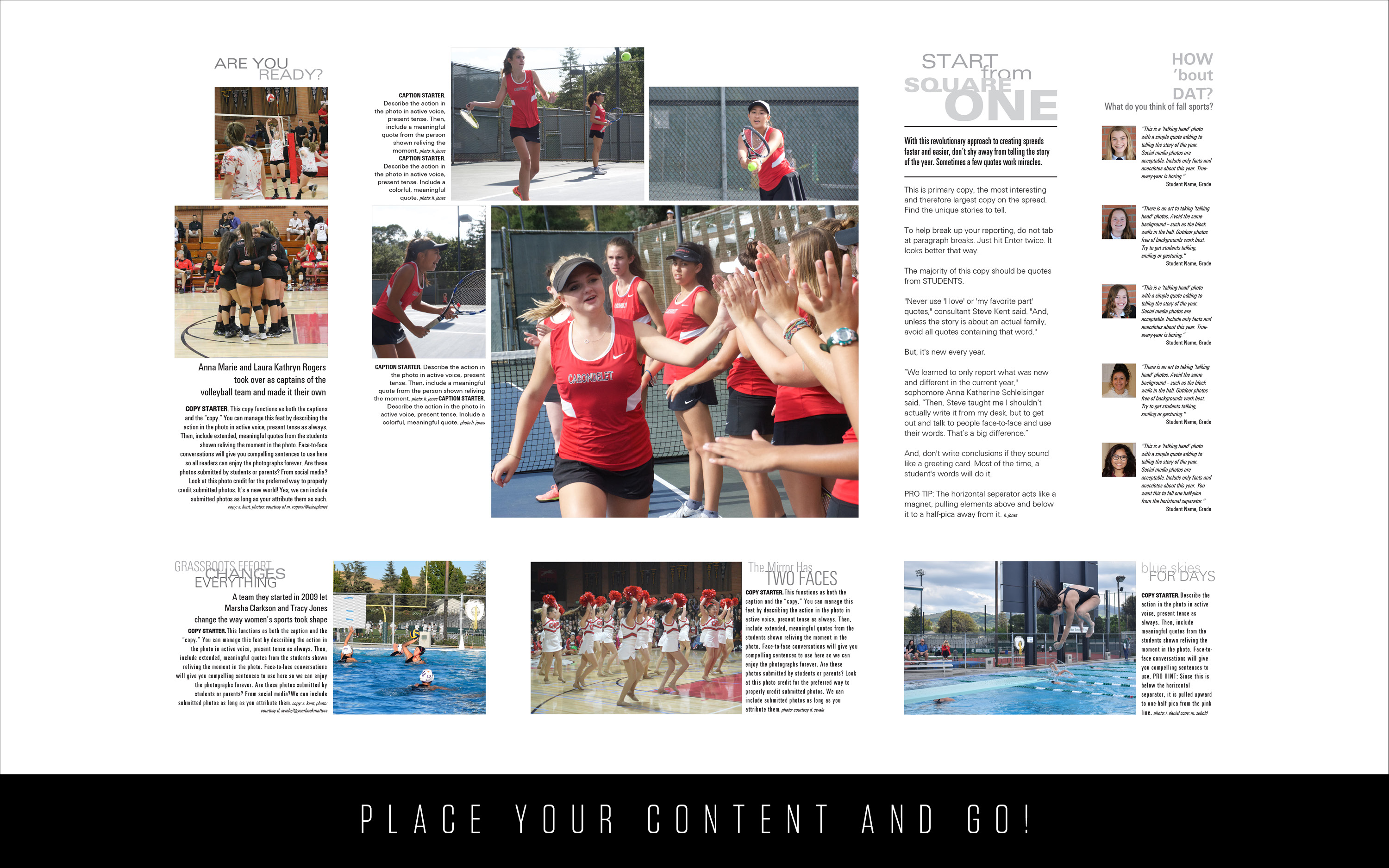 Supplementary coverage mod
Any small level of coverage used to get more students in the book.
Folio
Spread identifier including page number. Usually placed in the external margin. Label all content on the spread here.
Tertiary coverage mods
Third level of coverage. Smaller in text and photo size than a level-two mod, but always readable.
Understanding modular design
The case for modular design
Coverage broken into modular pieces, or mods, on a spread. 
Breaking a spread into mods of different sizes creates many levels of coverage. This helps a staff include more students in the yearbook.
Allows for any combination of pre-designed, interchangeable mods to format pages on a grid. Think of it like pieces of a puzzle fitting together.
Defining Square OneTM
A non-printing grid — called a Swiss grid by professional designers — of same-sized squares is the basis for page layout.
What separates the Swiss grid approach from traditional pagination is the use of squares larger than one pica as the unit of measure. 
This makes alignment and margins easy to follow.
Defining Square OneTM
Exclusive to Herff Jones, Square OneTM uses half a pica of inner spacing between each 3 x 3-pica square. 
It’s consistent across all three trim sizes and provided for both eDesign and InDesign users.
Refer to the Covering your School section to understand how committing to Zero Zeros will help make Square OneTM work for you.
Mauldin High School / Mauldin, SC
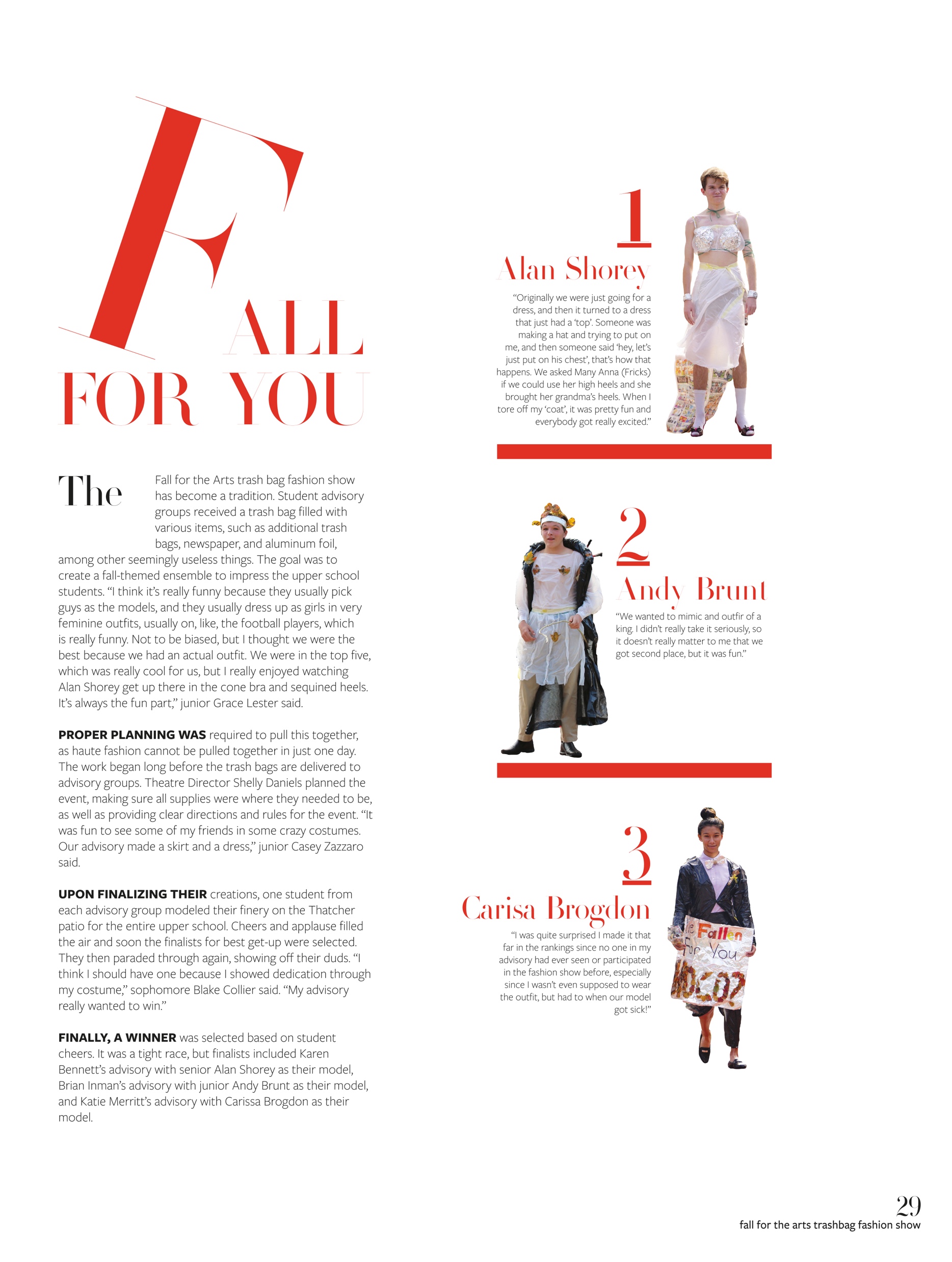 Darlington School / Rome, GA
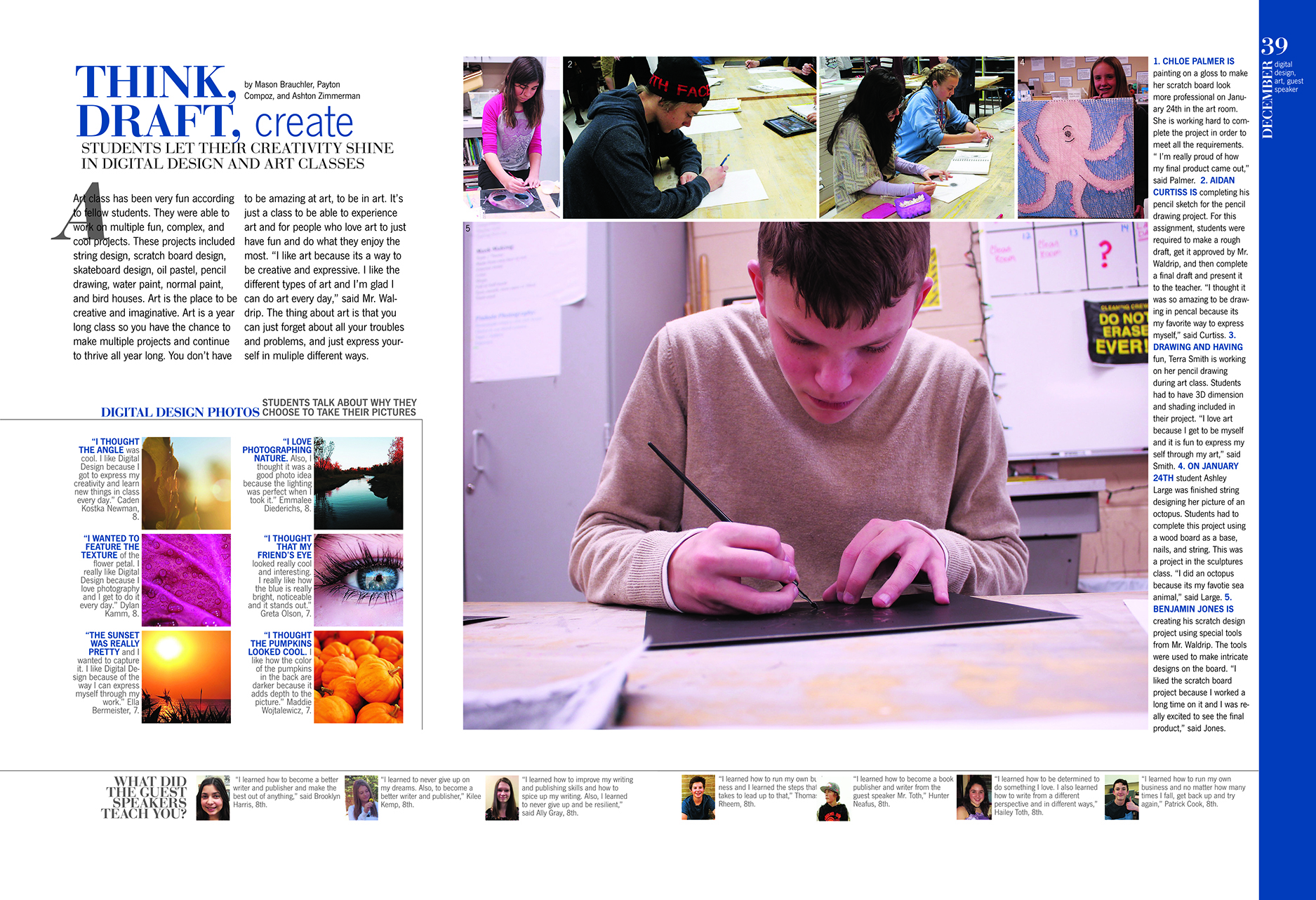 Sierra Middle School / Parker, CO
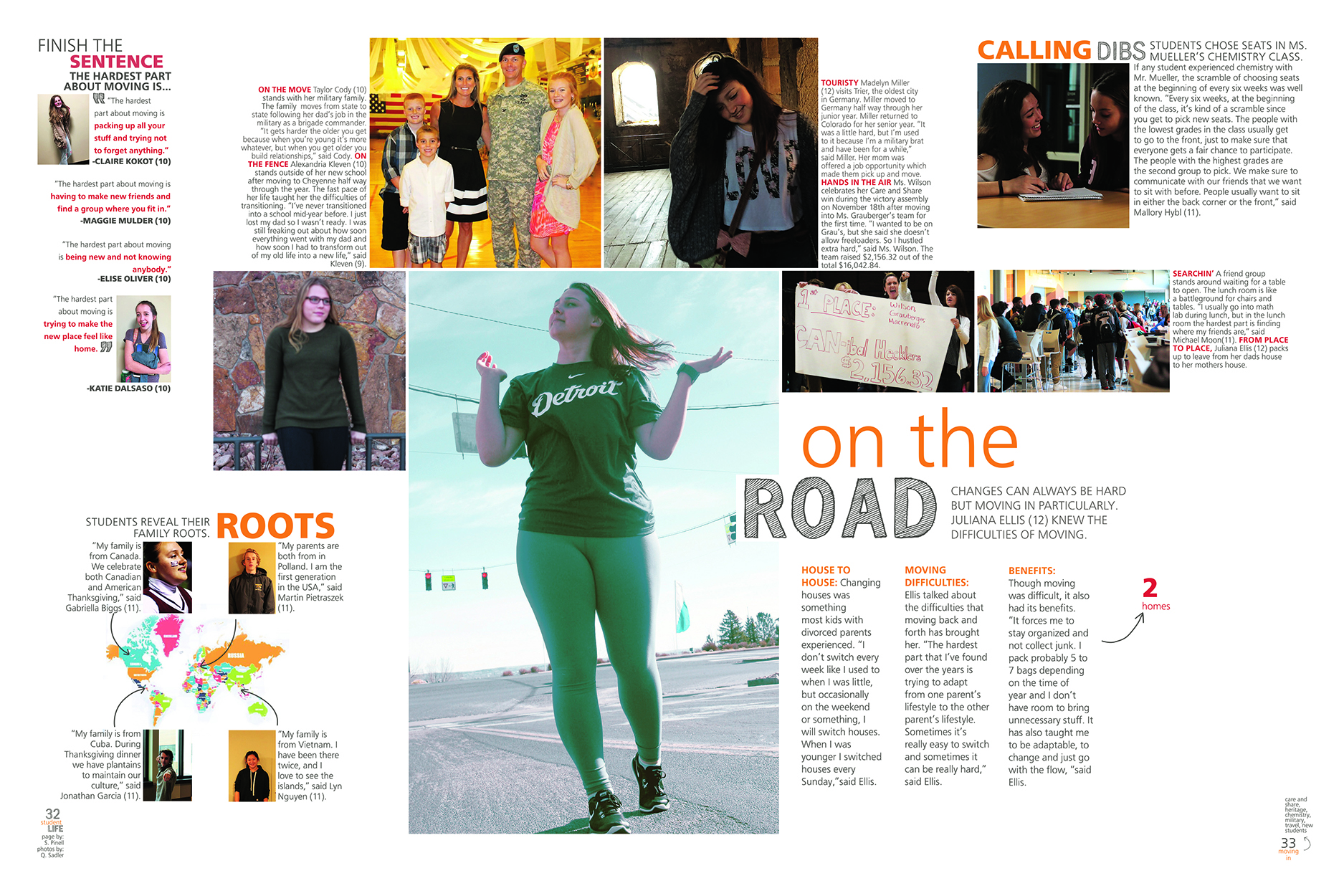 Cheyenne Mtn High School / Colorado Springs, CO
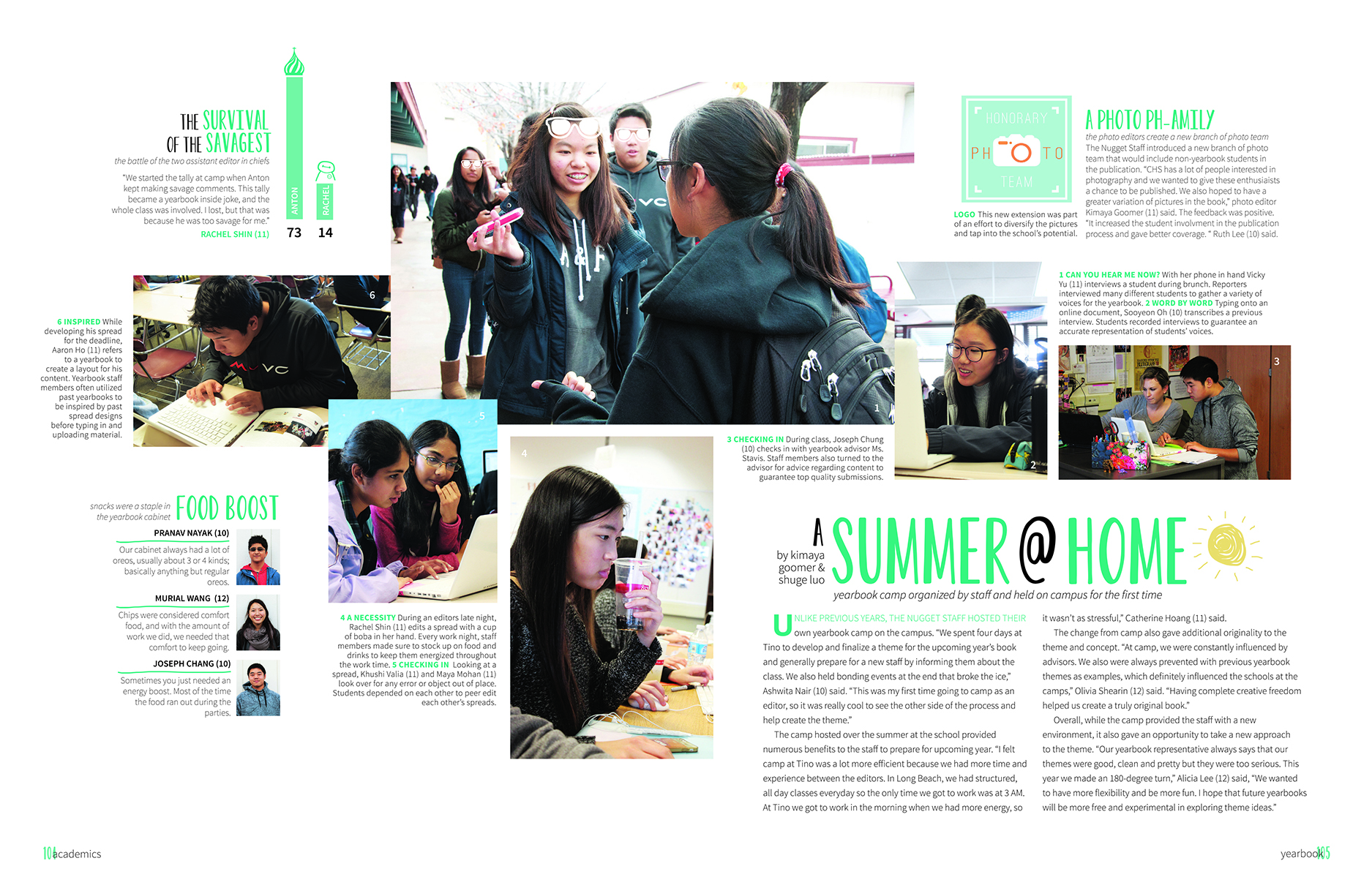 Cupertino High School / Cupertino, CA
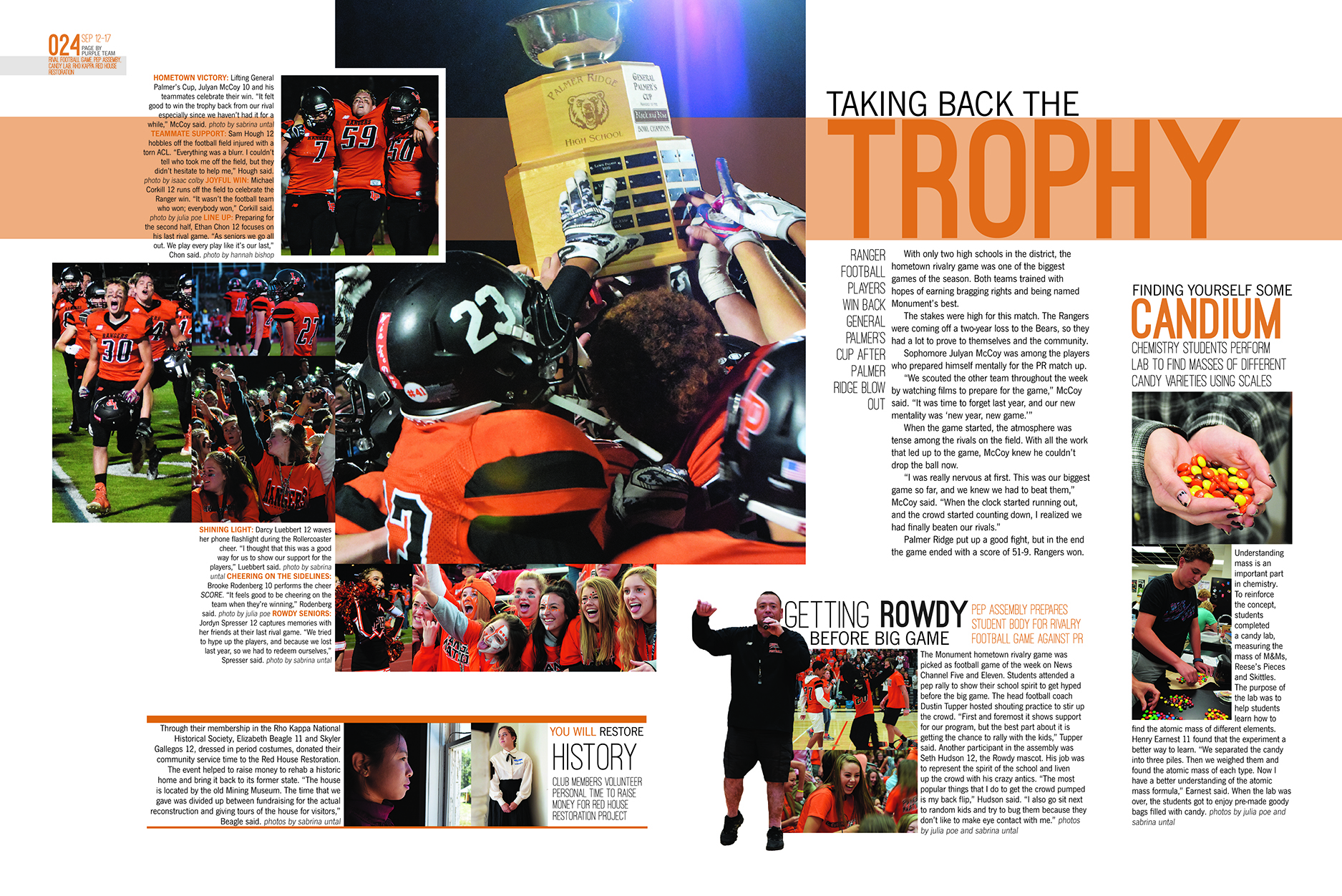 Lewis-Palmer High School / Monument, CO
Know the grid
Grid
This is a hidden layer on a document of same-sized squares. It helps create structure on which to build mods, but does not print. 
This is the live area of a spread for content to be contained. 
White space
Also known as negative space, is any area on a spread not taken up by content or graphics. It can make your visual message stronger and help navigate readers through a spread.
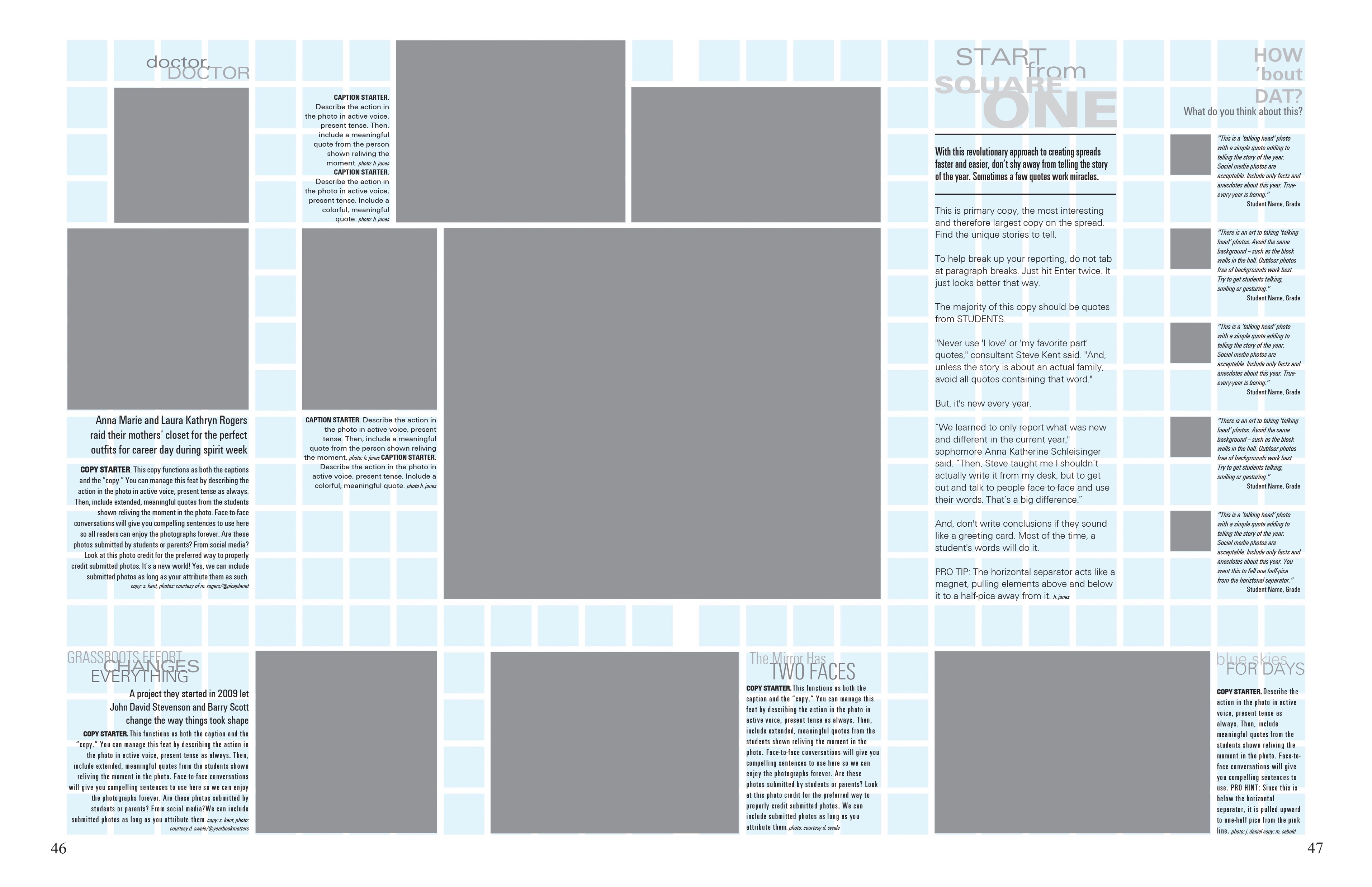 White space
Also known as negative space, is any area on a spread not taken up by content or graphics.
Know the grid
Inner spacing
Half a pica of space between photos and copy indicates to readers these items are meant to be consumed together as one package.
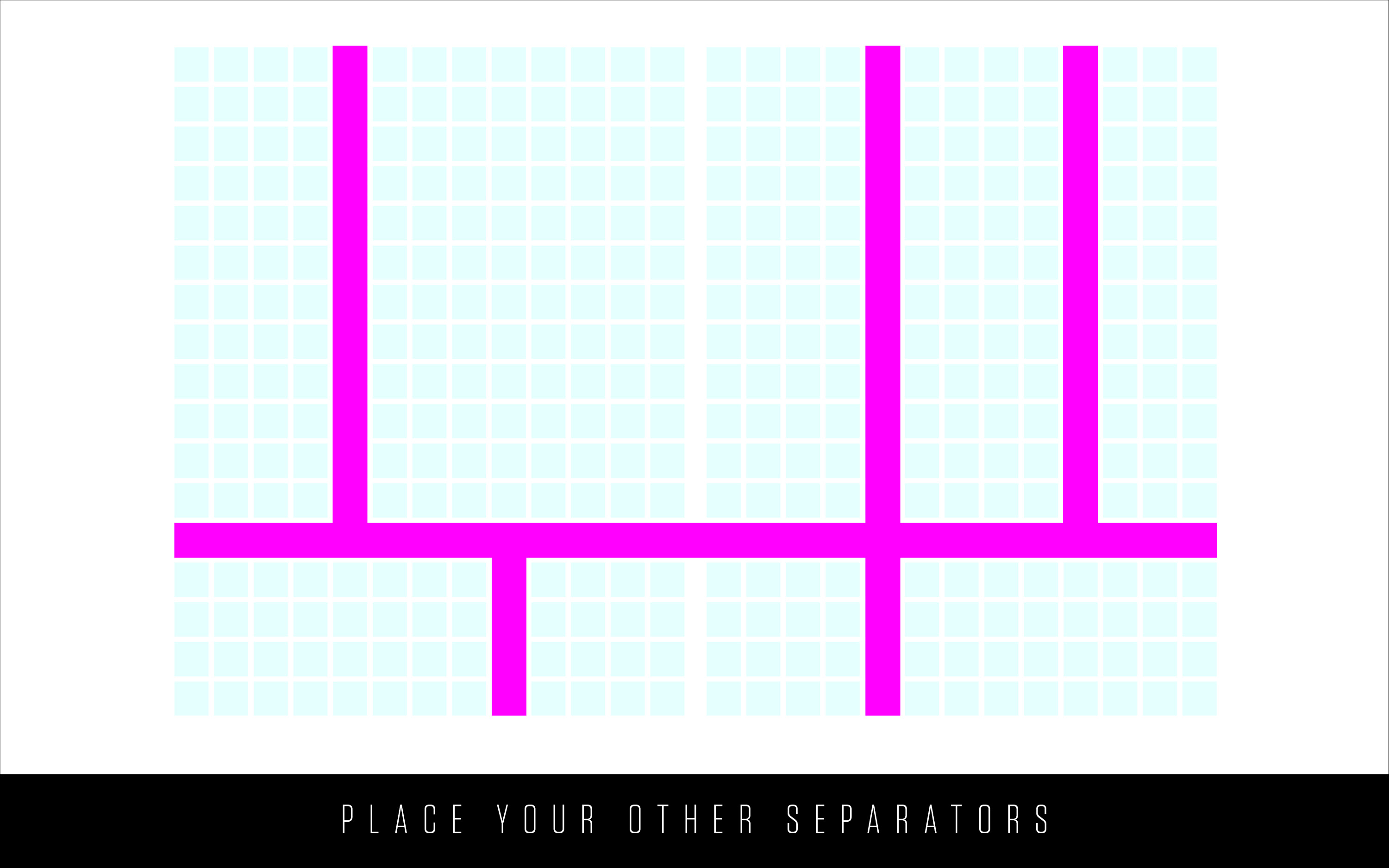 Inner spacing
1/2 pica space between pieces of a mod.
Know the grid
Internal margins, separators
Internal margins, formerly called rails, provide consistent spacing between all coverage packages on a spread. 
We use pink to represent a “separator” in this space to make it stand out as distinct borders for mods when building a spread, but they are not part of the design that prints.
Once you build a spread, delete the pink separators. The remaining internal margin helps indicate to readers when an element should be considered separate from other content.
Separators are the size of one square on the grid and can be extended horizontally or vertically across a spread.
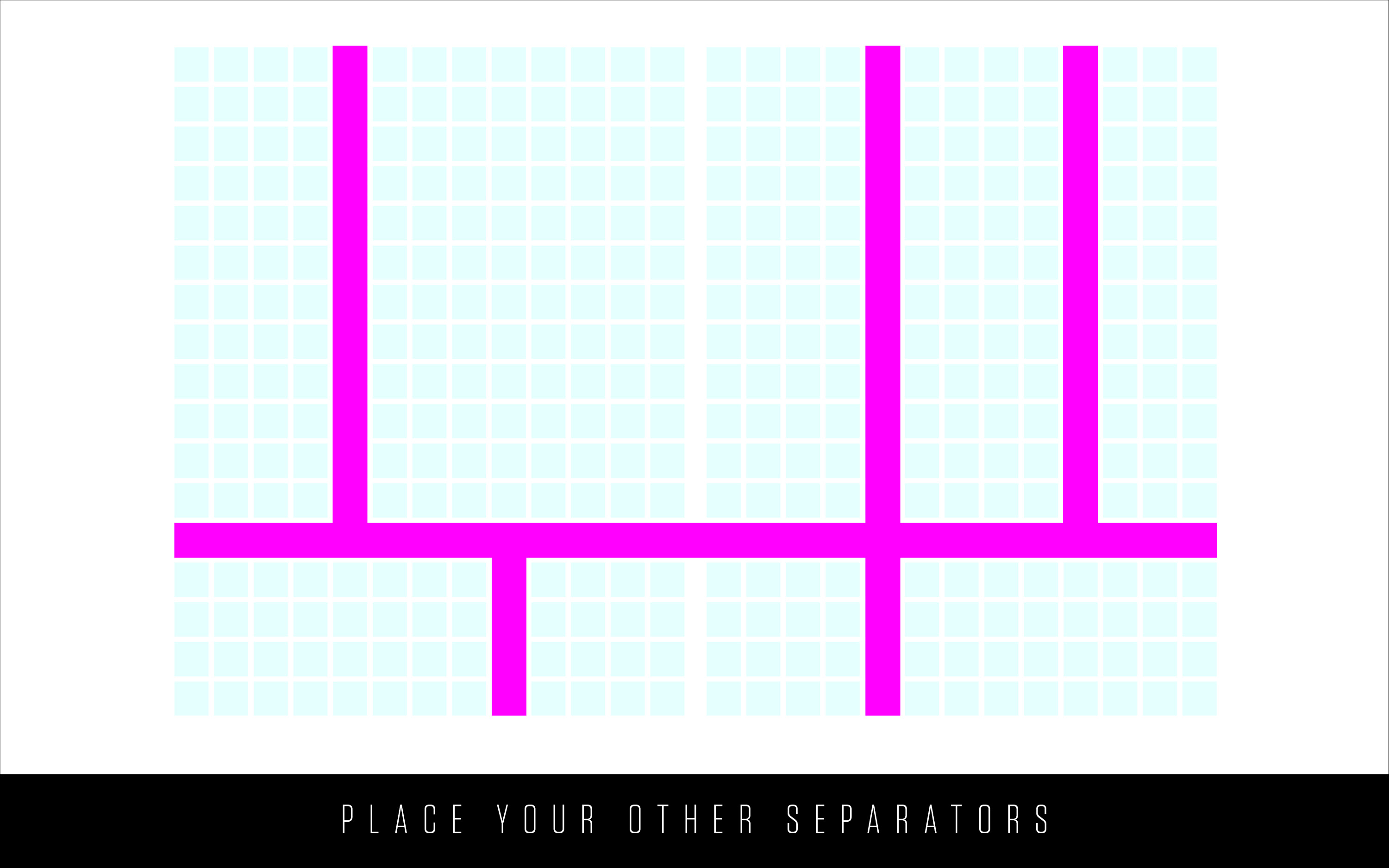 Separators
Markers of internal margins, which provide consistent spacing between all elements on a spread.
Know the grid
External margins
White space around the border of a spread. All layouts should have a consistent external margin and, while the top and side margins in the book are the same, the bottom margin is usually 2 to 4 picas taller.
Coverage does not typically extend into the external margin unless it is designed to bleed off the page for emphasis.
Bleed
When an element on the spread extends off the grid and goes all the way to the edge of the page. This can be used for color, graphics, dominant photos, etc. Copy should not bleed.
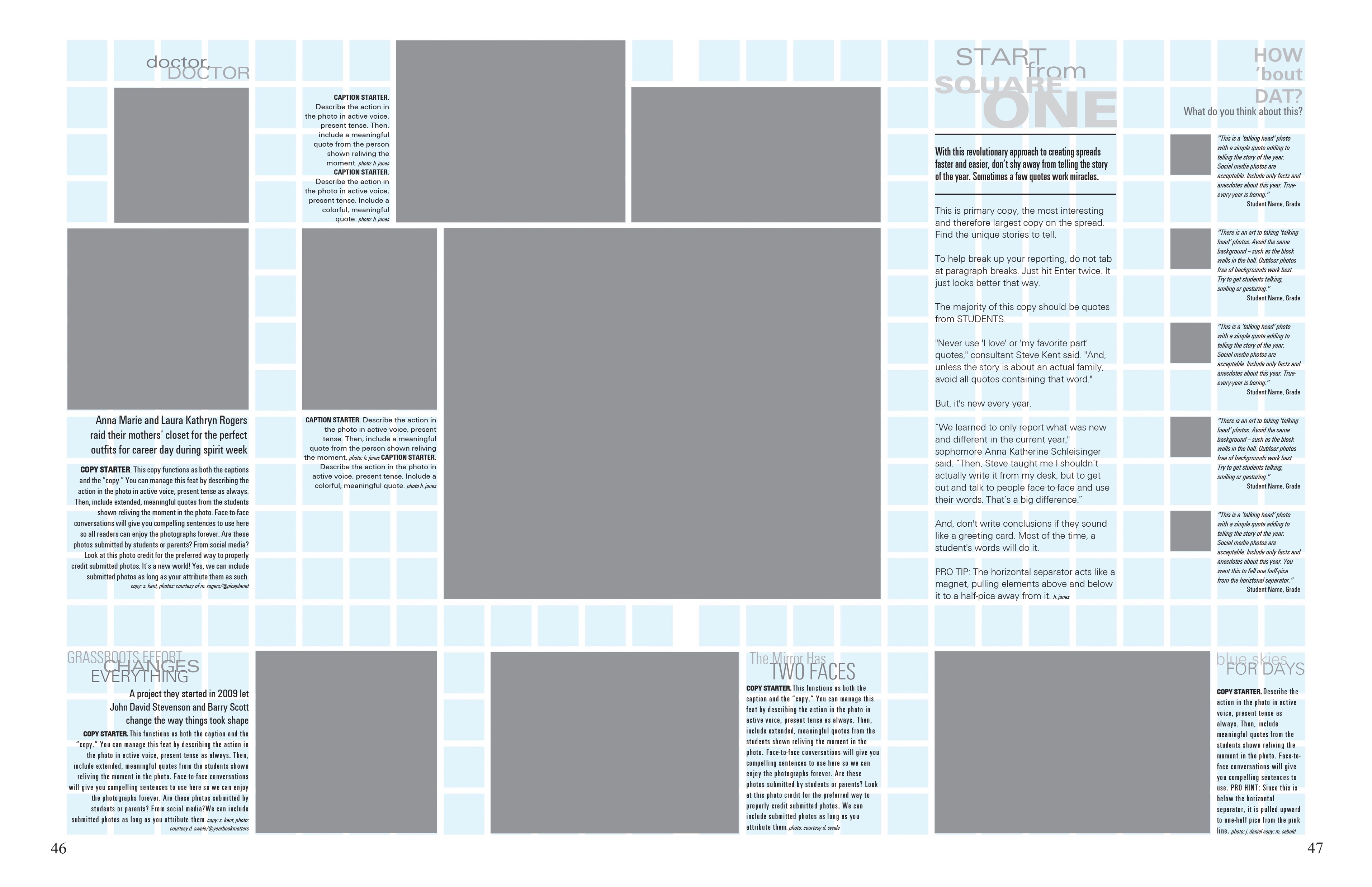 External margins
White space around the spread.
Understanding design principles
Understanding the design principles will help you make calculated decisions. There should be a reason for every decision made. 
Simply decorating with graphics is not a function of design. If used at all, graphics should work together to connect, divide, direct or emphasize elements without overpowering them.
Good design pulls readers into a spread and connects a book to the year through its theme and voice.
Understanding design principles
Voice
You must decide on what you want the overall feel or personality of the book to be, known as the voice. 
The voice will affect every design decision you make for the book, such as fonts, colors, graphics, etc.
This does not mean everything will look the same, use variations so readers don’t get bored. 
But don’t get crazy. Variety is good, but limit the look so it stays as one visual voice.
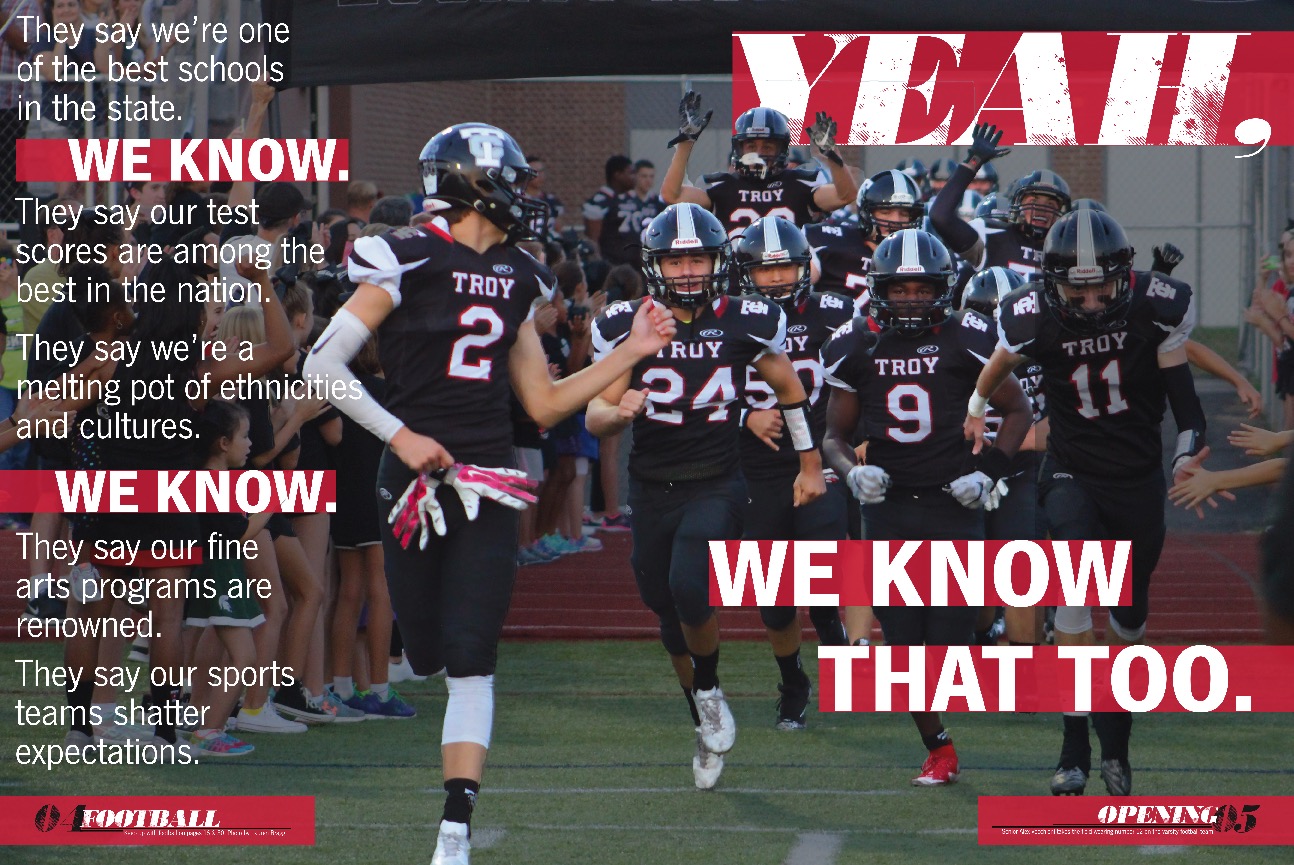 Troy High School / Troy, Michigan
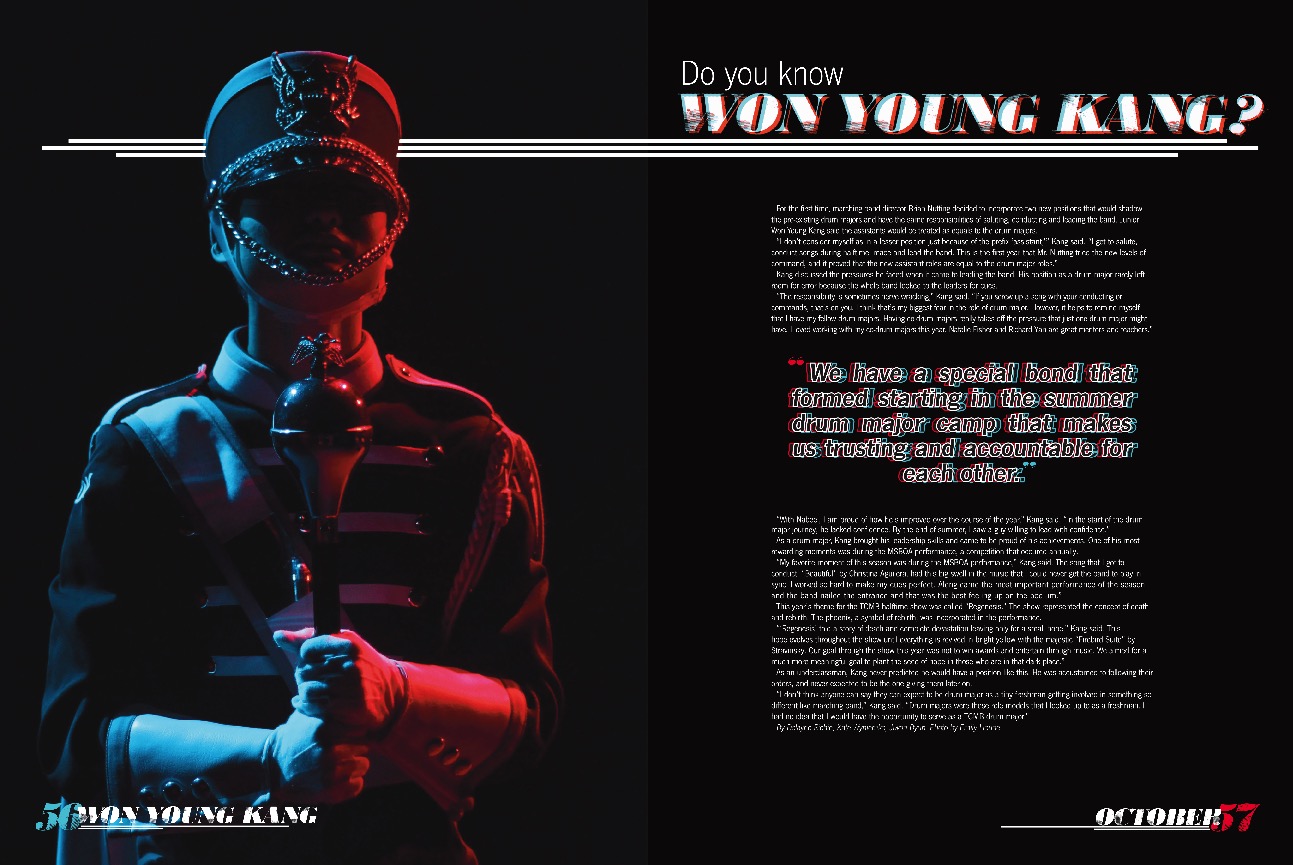 Troy High School / Troy, Michigan
Understanding design principles
Proximity/packaging
Group related items together.
If an item is close in proximity to another, it is expected they should be viewed as a whole package.
Creating one visual unit of related items helps organize your spread and reduces unclear clutter.
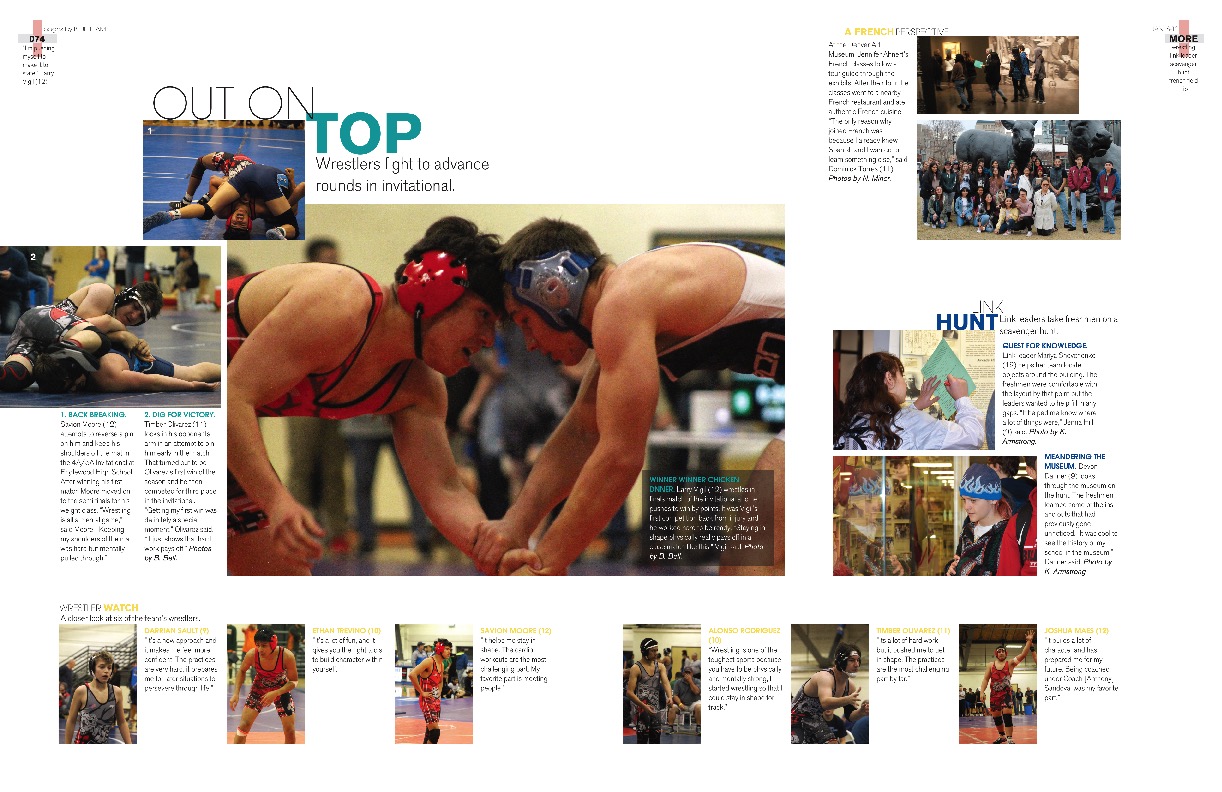 Arvada High School / Arvada, CO
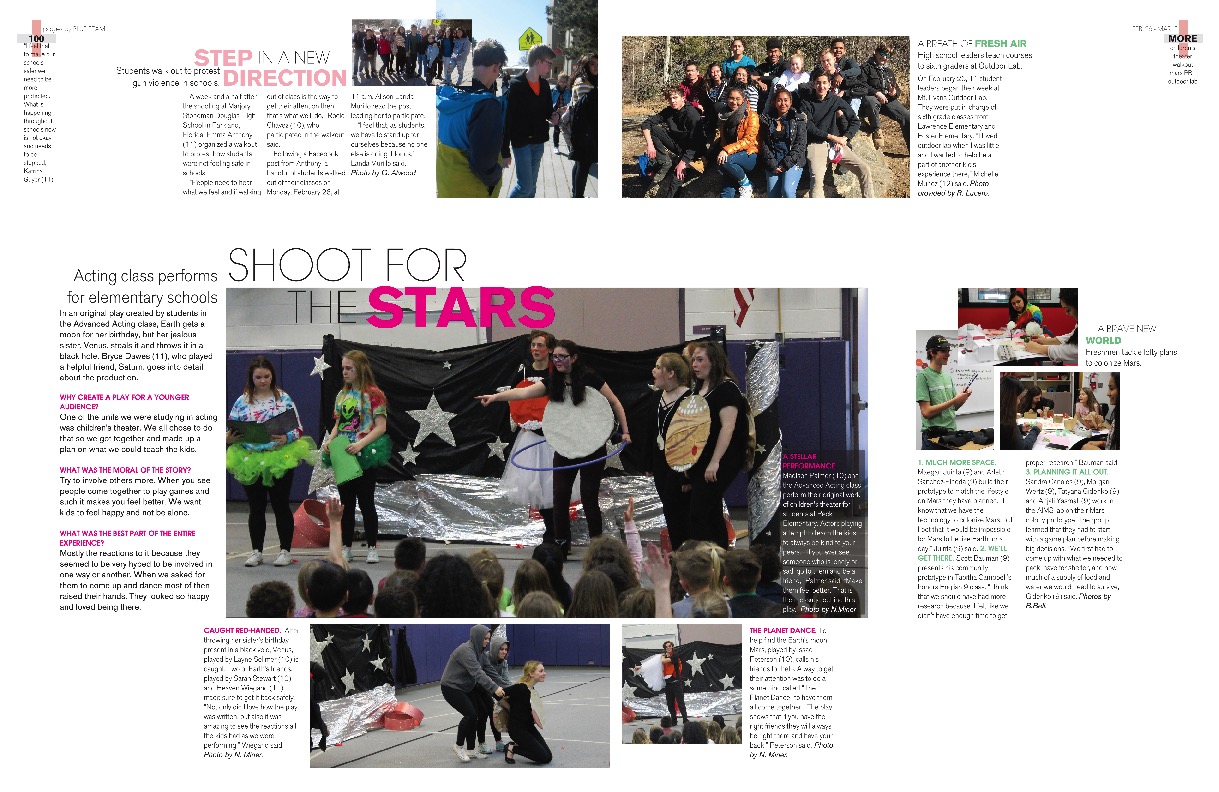 Arvada High School / Arvada, CO
Understanding design principles
Readability/navigation
Design choices should make content easy to read and follow. 
When making font selections and placing graphics, always take readability into consideration.
Readers should know immediately what you’re trying to communicate. This is achieved by having dominant elements of importance, like you learned with levels of coverage. Any design choices should only help advance that hierarchy, not clutter a page or make it hard to follow.
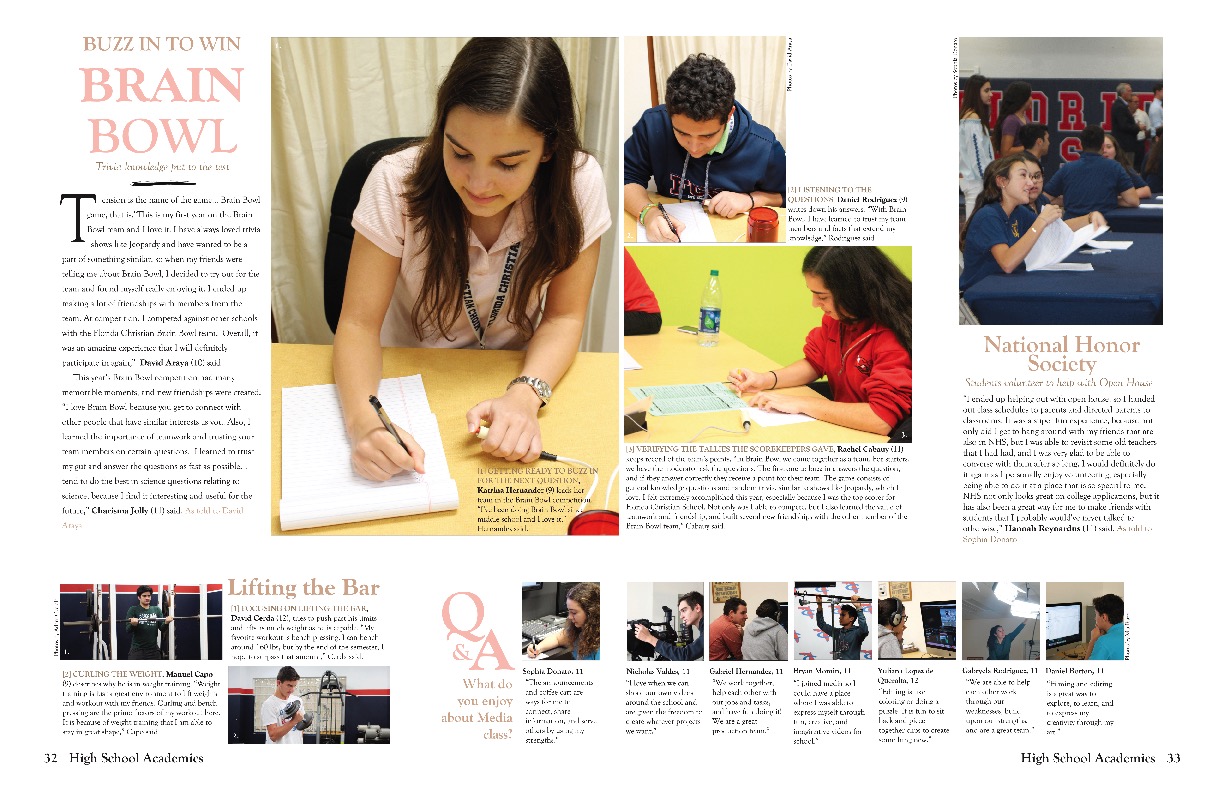 Florida Christian School / Miami, FL
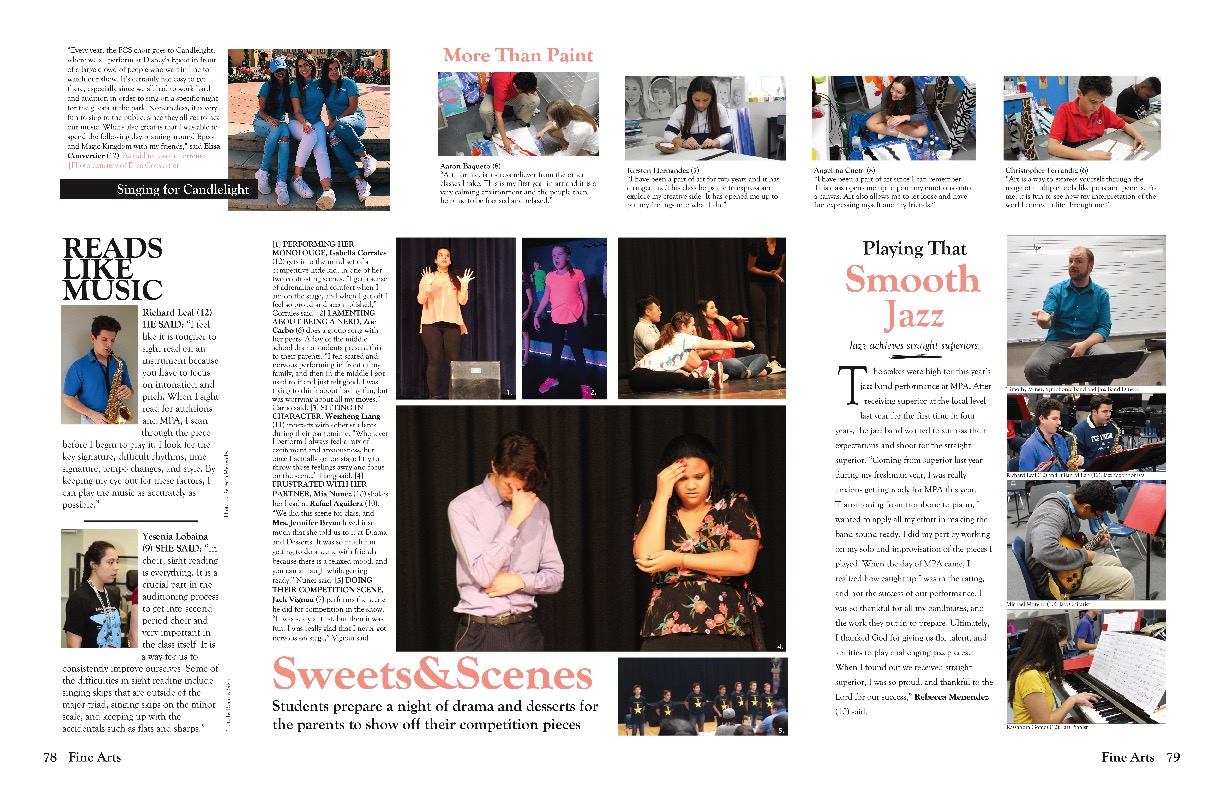 Florida Christian School / Miami, FL
Understanding design principles
Repetition
Repeat visual elements throughout your publication.
Elements do not have to be the exact same on pages to achieve this. Designers create visual variety with a mix of consistent components.
Create links between elements with consistent use of type, white space and graphics.
Repeating elements develops an organization and unity throughout.
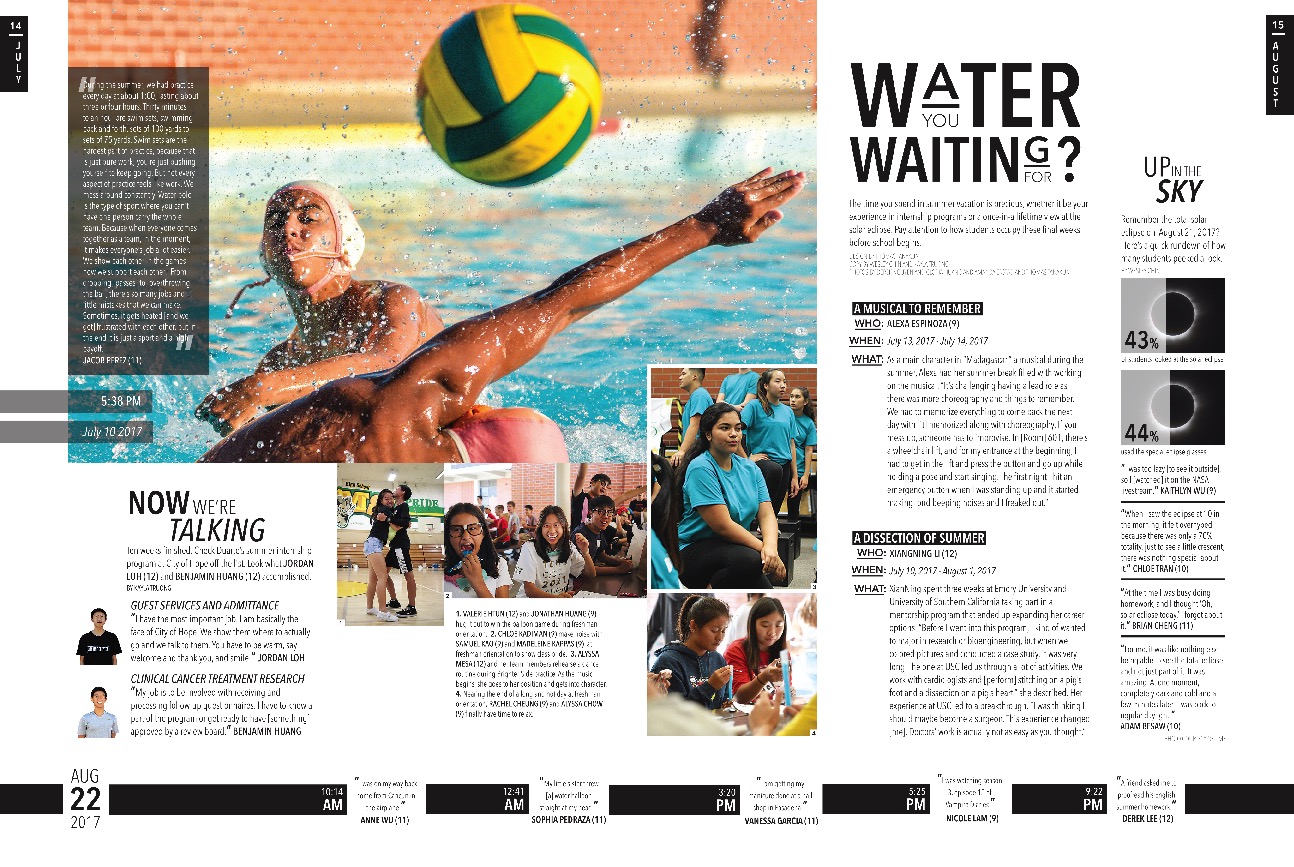 Temple City High School / Temple City, CA
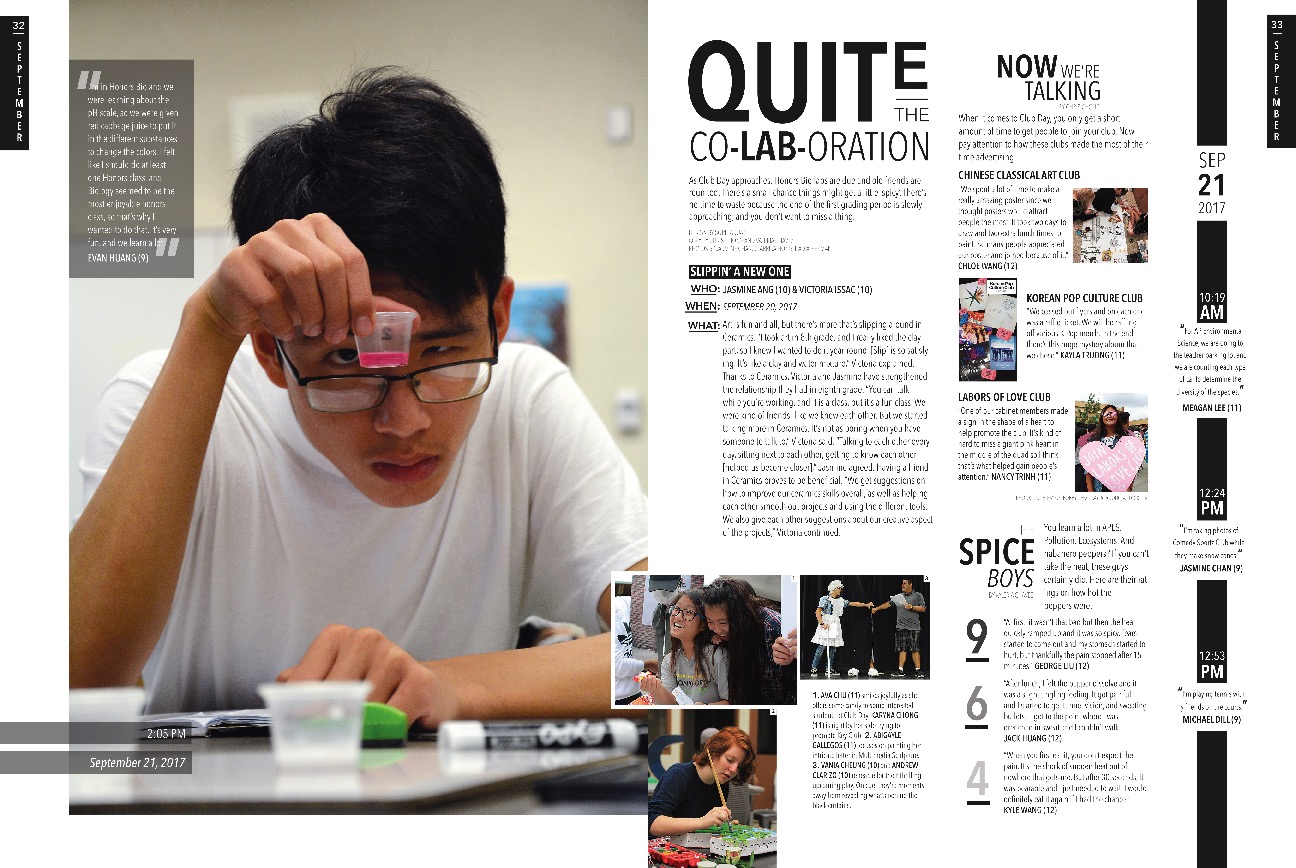 Temple City High School / Temple City, CA
Understanding design principles
Alignment
Nothing is placed arbitrarily. 
Aligning elements to something else on a spread provides a visual connection, and helps the reader navigate the spread.
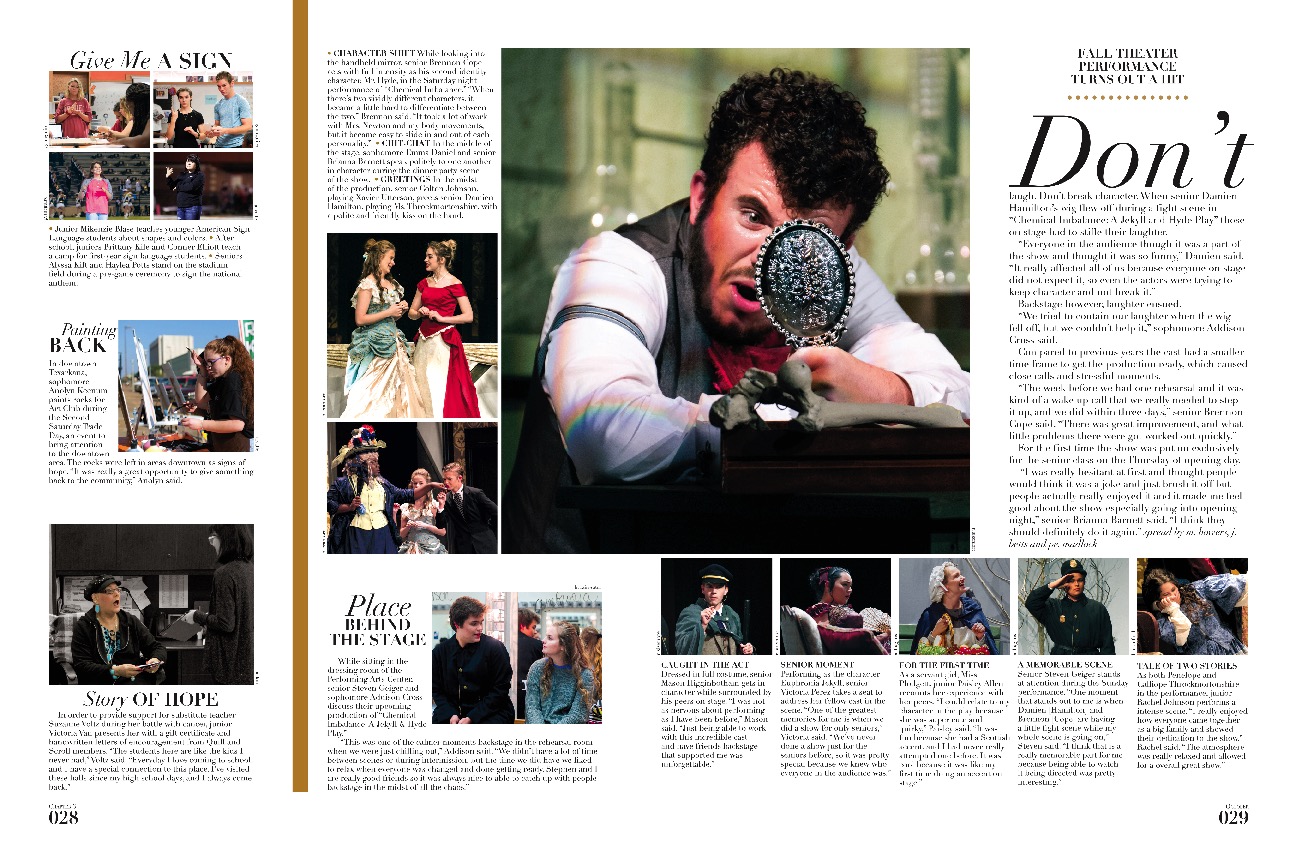 Texas High School / Texarkana, TX
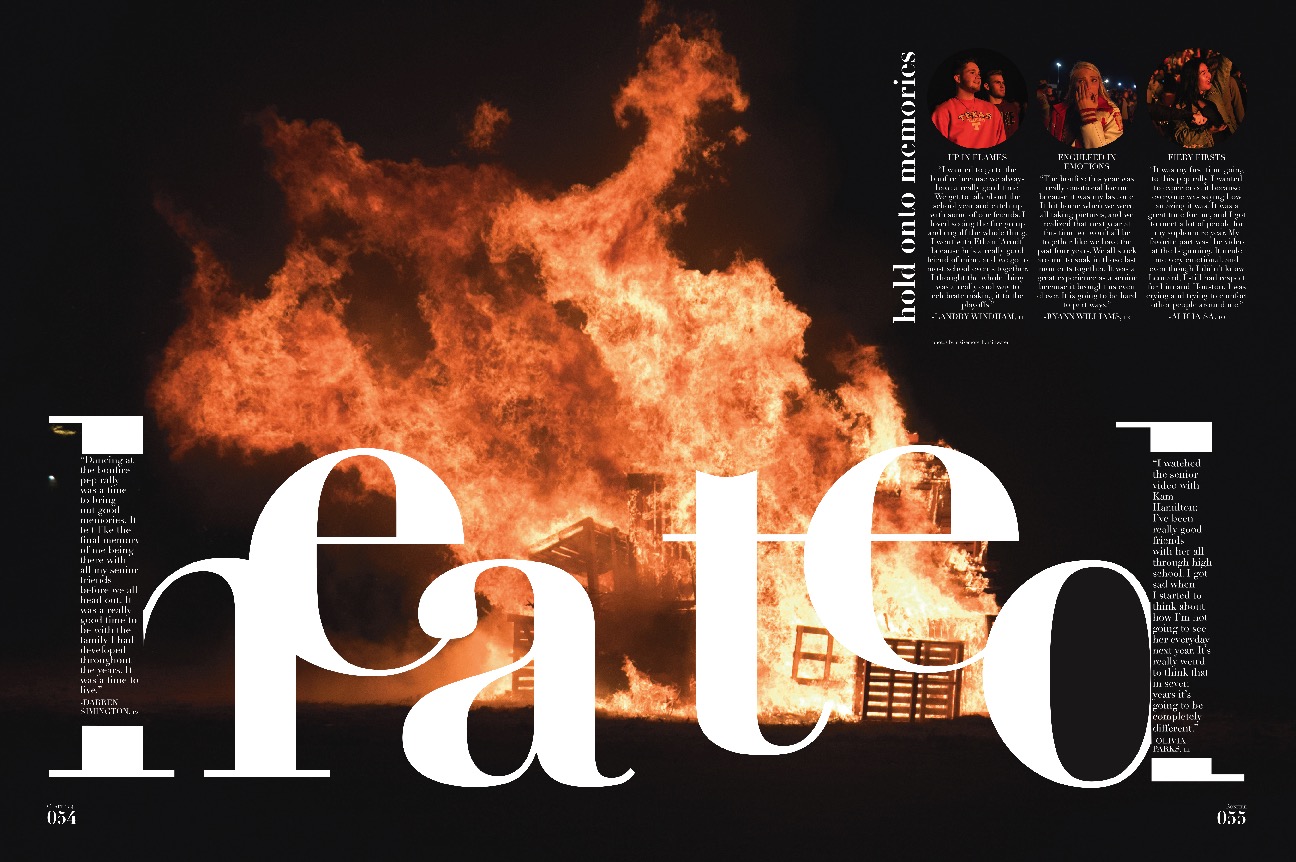 Texas High School / Texarkana, TX
Understanding design principles
Contrast
If items are not exactly the same, make them drastically different. There should be no confusion for the reader if fonts are the same style, pictures are the same size, colors are the same shade, etc. 
Contrast helps with the hierarchy of a spread by emphasizing elements you want to stand out. 
Contrast is what catches readers’ attention in the first place.
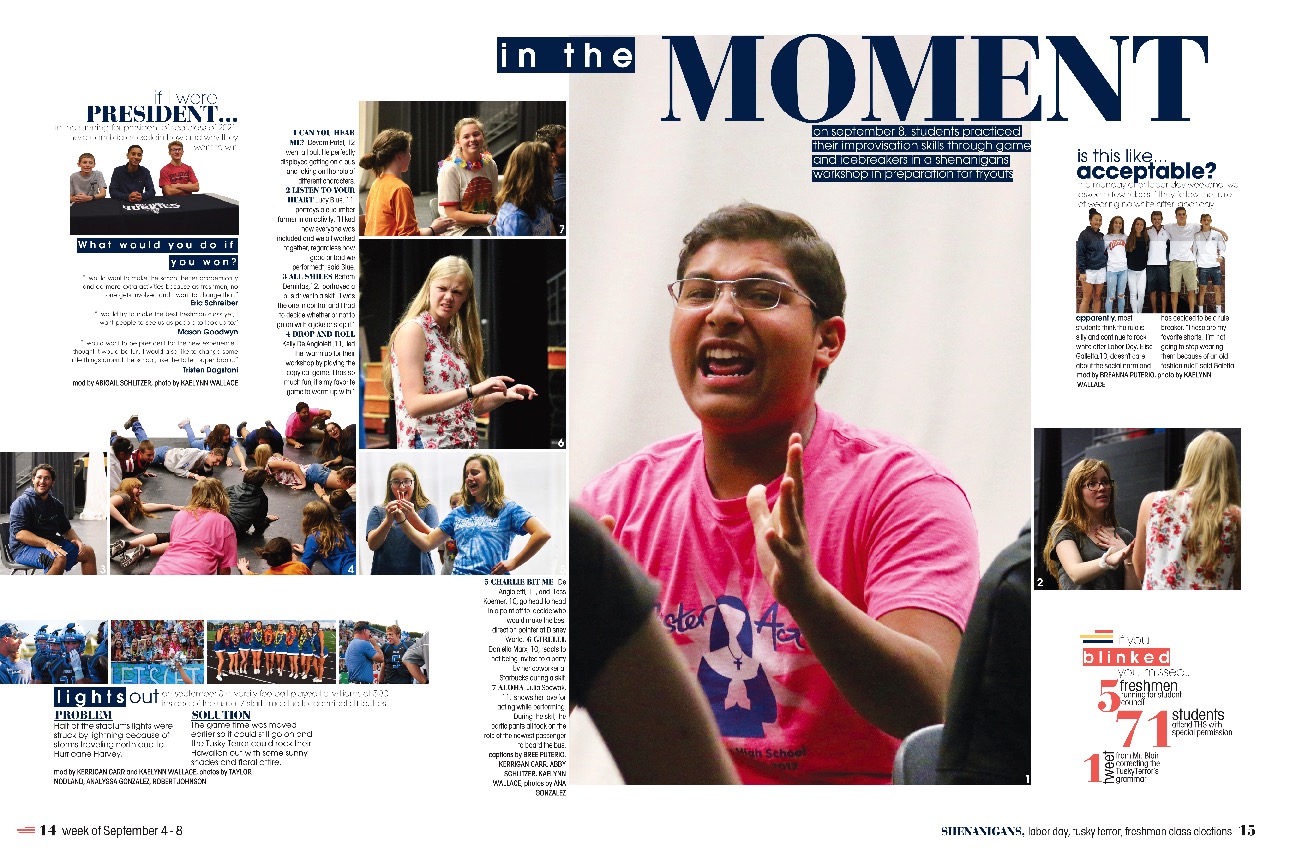 Tuscarora High School / Leesburg, VA
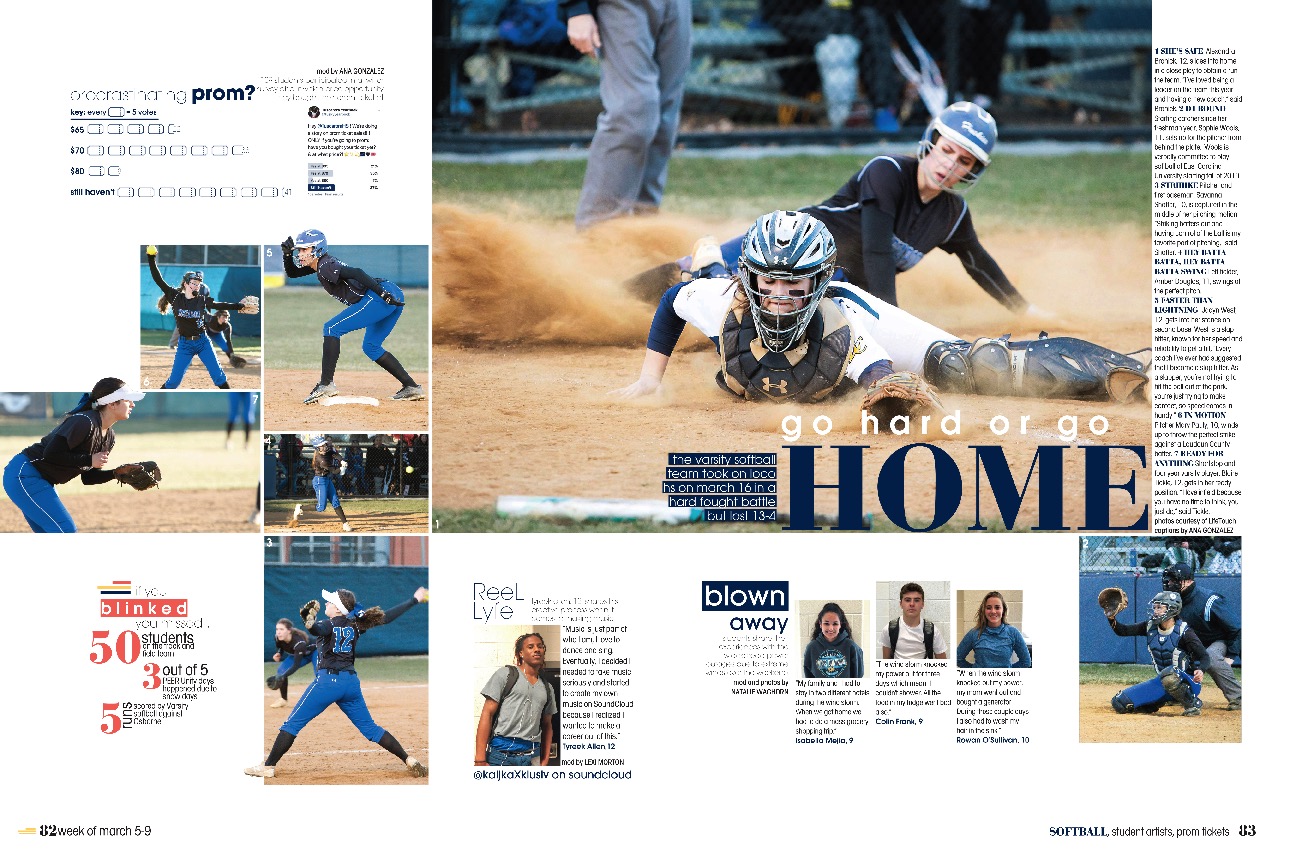 Tuscarora High School / Leesburg, VA
Understanding Design Principles
Balance
Do not cluster all your best design styles or elements to one area, distribute elements across the spread to achieve balance.
This is more aesthetically pleasing to readers, rather than having one area of heavy design.
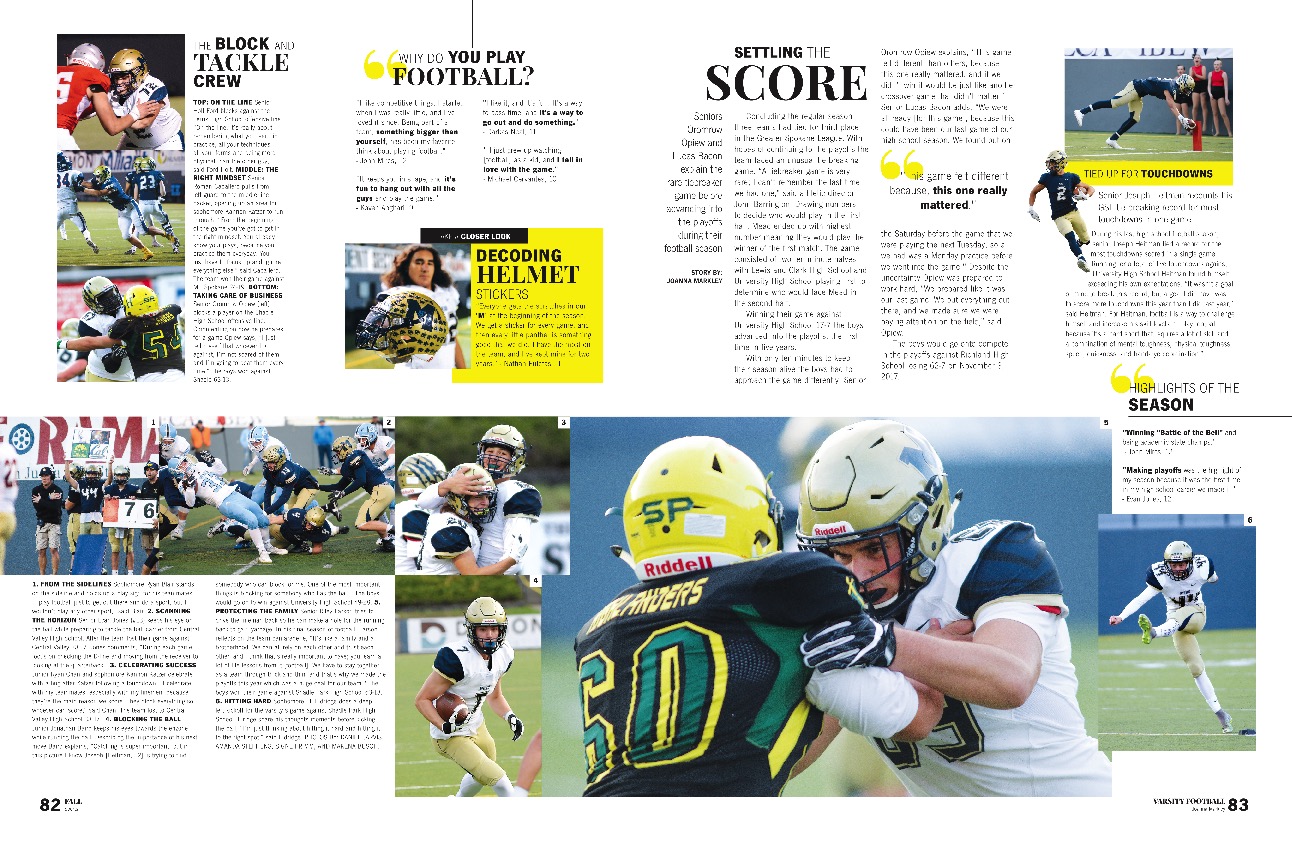 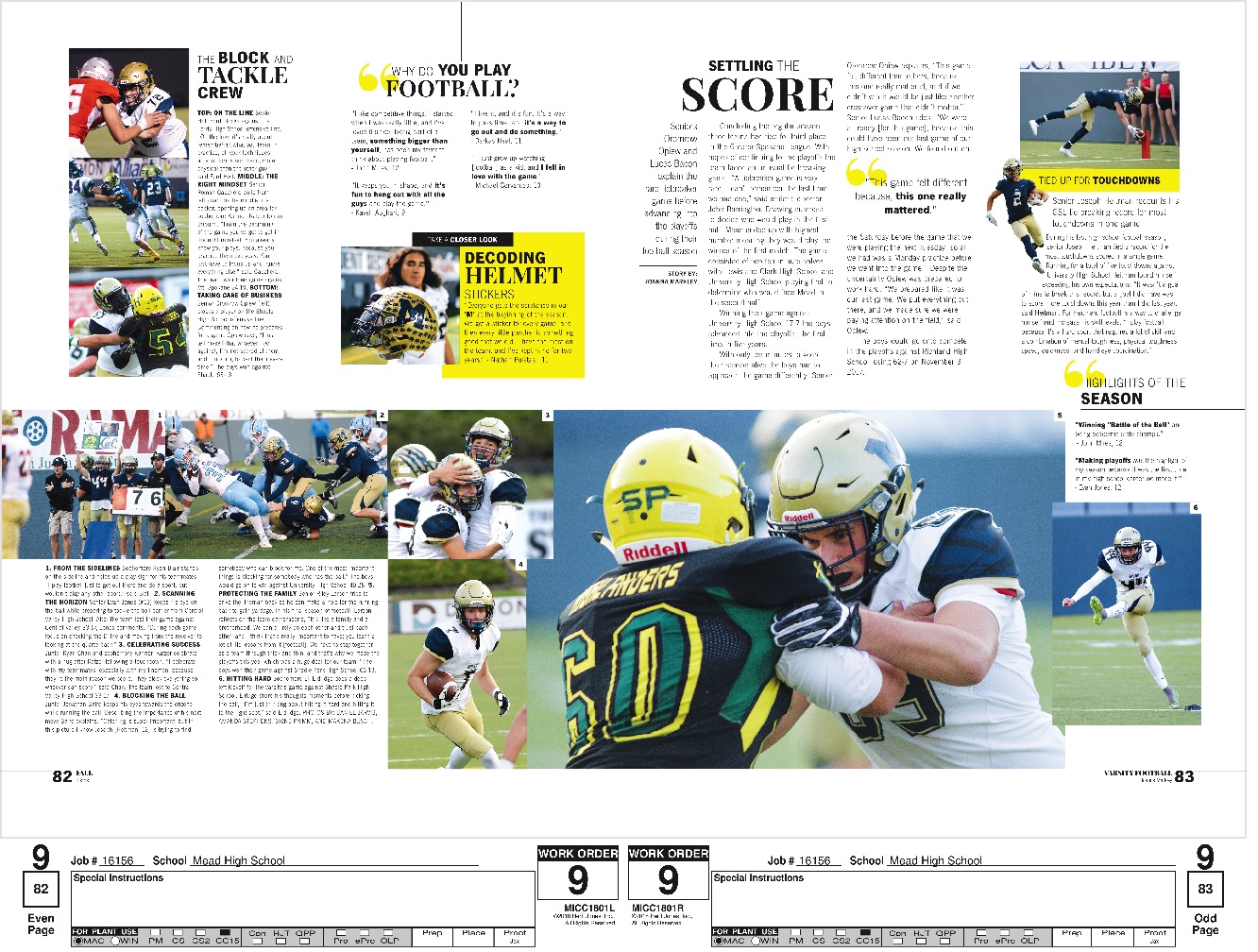 Meade High School / Spokane, WA
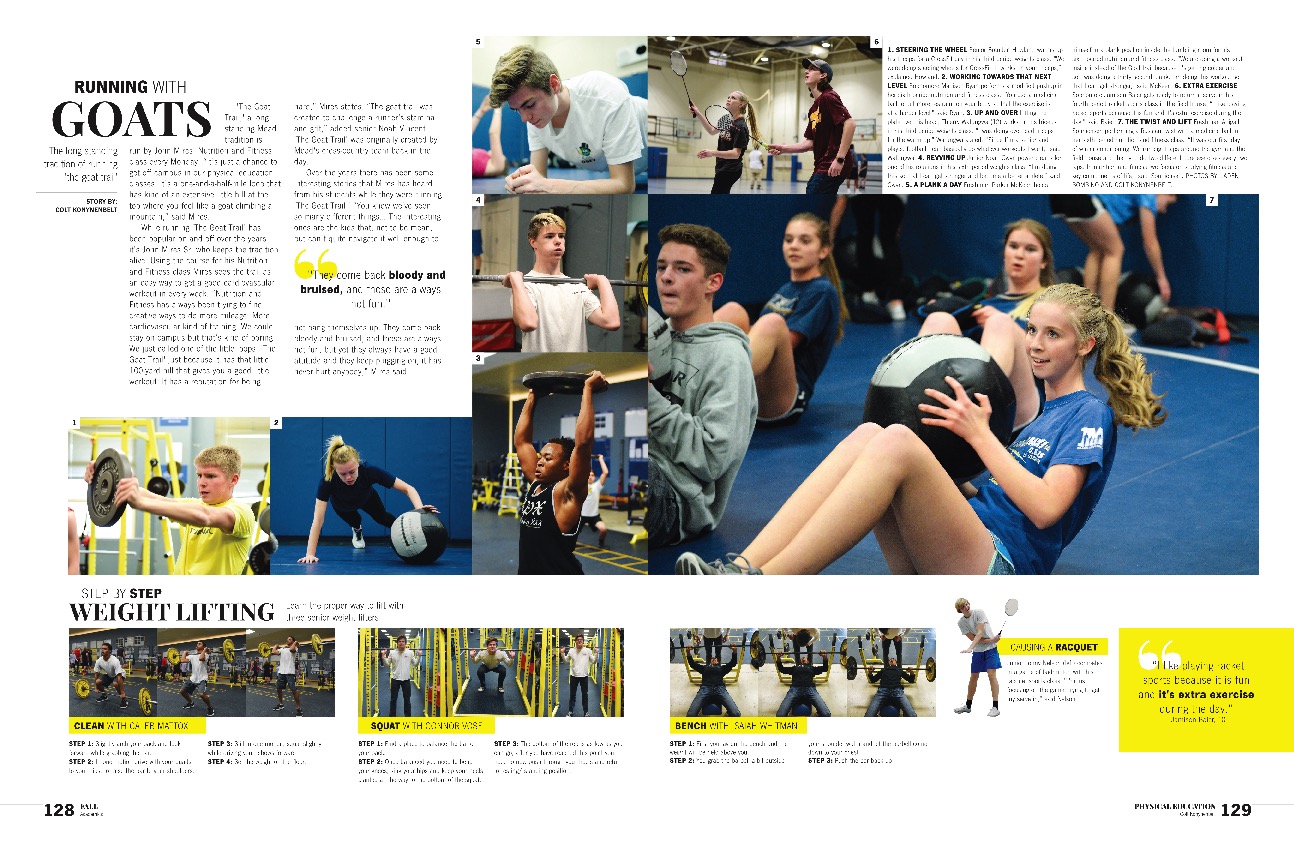 Meade High School / Spokane, WA
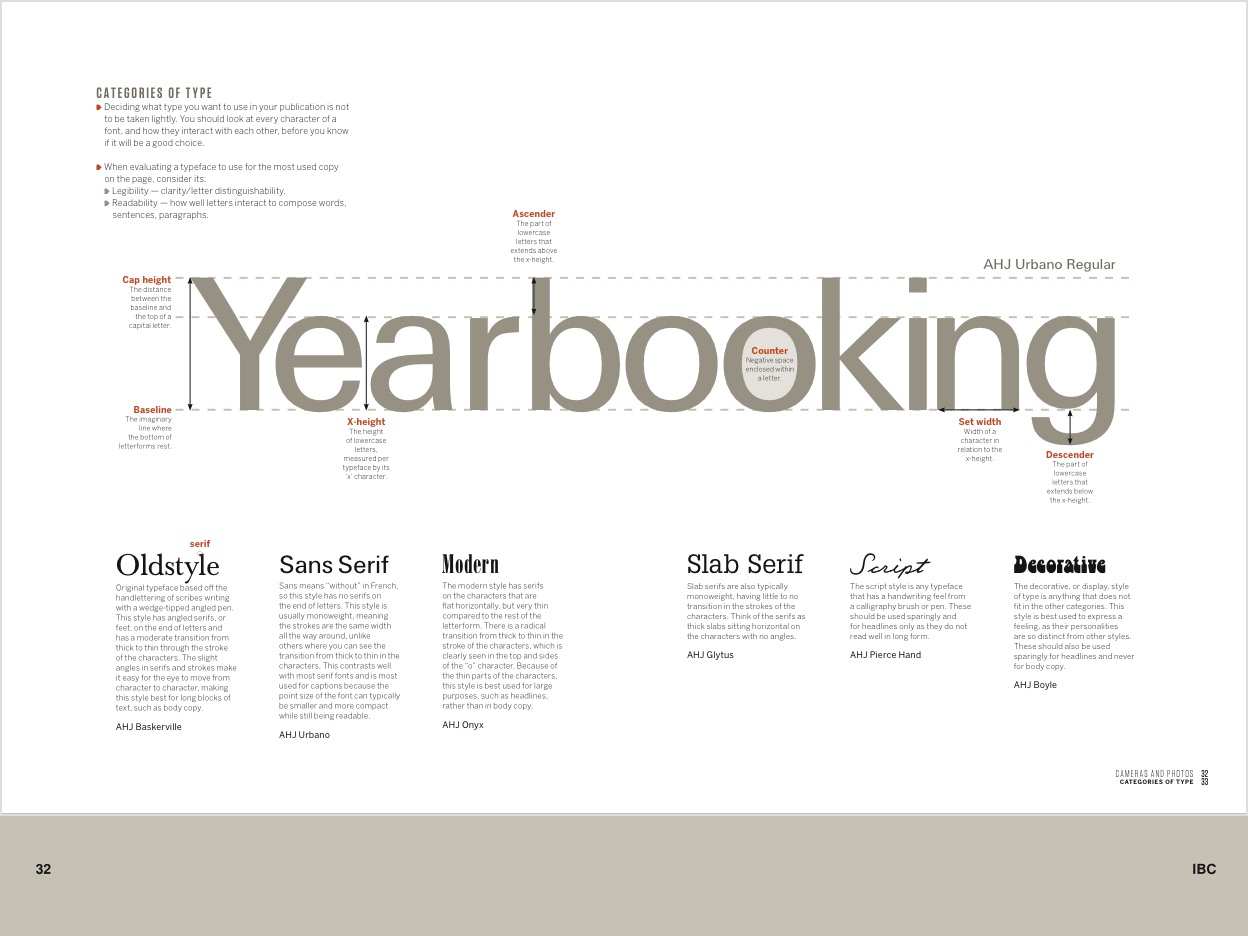